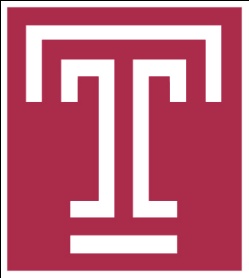 On the Design and Analysis of Data Center Network Architectures for Interconnecting Dual-Port Servers
Dawei Li and Prof. Jie Wu
Temple University
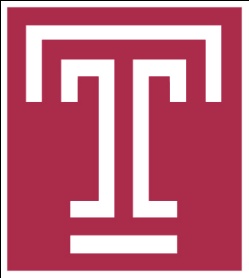 Outline
Introduction
Preliminaries
Maximizing the number of dual-port servers given network diameter and switch port number
SWCube
SWKautz
Related Existing architectures
On the Comparison of Various Architectures
Evaluation of SWCube and SWKautz
Conclusion
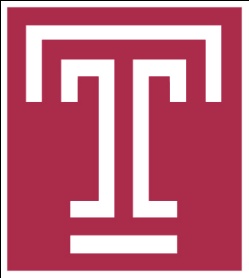 Introduction
The number of servers in modern and future data centers will tend to be very large.
Challenge: how to design network architectures to interconnect large numbers of servers, and also to meet the requirements of Data Center Networks (DCN).
Basic connections in a DCN:
Server-server
Server-switch (switch-server)
Switch-switch
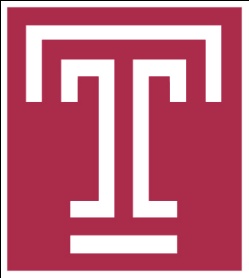 Introduction
DCN architecture classification: based on whether the interconnection intelligence is put on switches or servers.
Switch-centric

Server-centric

Server-centric
More than two Network Interface Cards (NICs) are used: BCube, DCell
No more than two NICs are used: FiConn, HCN&BCN, Dpillar.
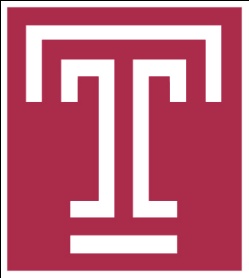 Introduction
Main contributions:
We propose the concept of Normalized Switch Delay (NSD), denoted by c,  to unify the design and analysis of DCNs for dual-port servers.
We ask the following fundamental question: what is the maximum number of dual-port servers that any architecture can accommodate at most, given network diameter d, and switch port number n? And give an upper bound on this maximum number.
We propose two novel DCN architectures that try to achieve this upper bound. We also show that the two proposed architectures have good properties for DCNs.
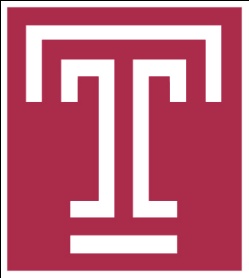 Preliminaries
Some definitions:
 A hop is a path, from one node to another node of the same kind, which consists of no other nodes of the same kind. Thus, we have switch-to-switch hops and server-to-server hops.
Server-to-server hops consist of server-to-server-direct hops and server-to-server-via-a-switch hops.
The length of a path between two servers is the number of server-to-server-direct hop(s), plus 1 + c times the number of server-to-server-via-switch hop(s) in the path.
The distance of two servers is the length of the shortest path between the two servers. 
The diameter of a DCN architecture is the maximum distance among all pairs of servers.
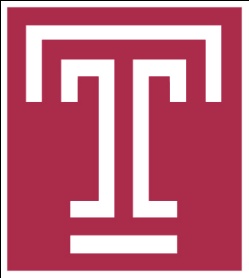 Preliminaries
A preview of the influence of NSD (c).
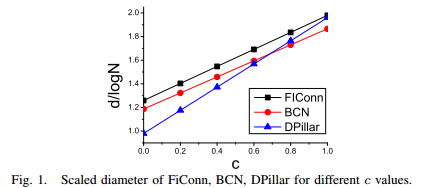 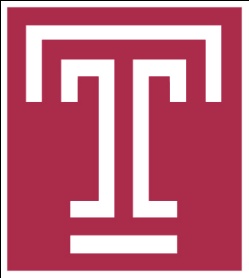 Maximizing the Number of Dual-Port Servers Given Network Diameter and Switch Port Number
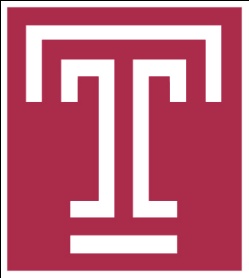 Maximizing the Number of Dual-Port Servers Given Network Diameter and Switch Port Number
Consider a DCN architecture with dual-port servers when c = 0.
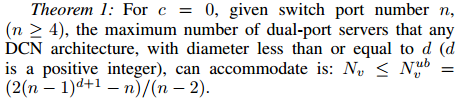 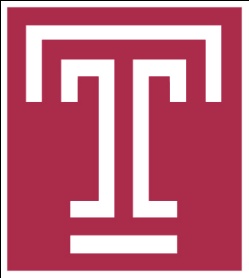 Maximizing the Number of Dual-Port Servers Given Network Diameter and Switch Port Number
Proof of Theorem 1
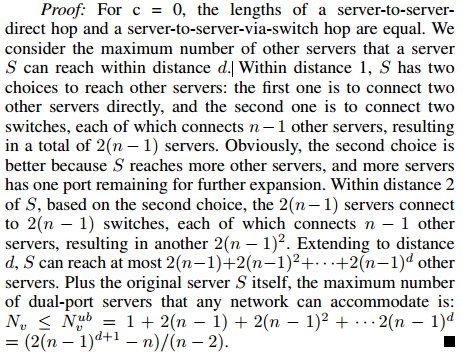 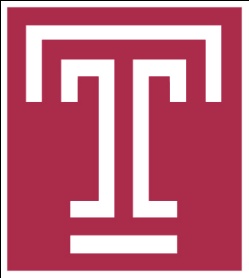 Maximizing the Number of Dual-Port Servers Given Network Diameter and Switch Port Number
when c != 0.
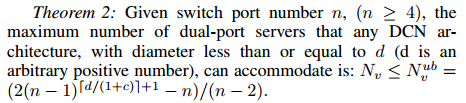 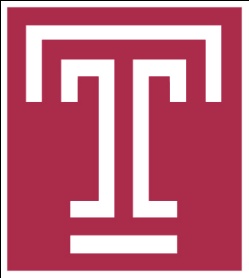 Maximizing the Number of Dual-Port Servers Given Network Diameter and Switch Port Number
The upper bound may not be achievable
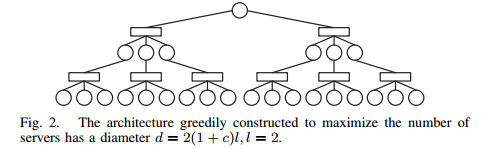 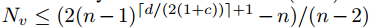 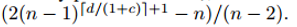 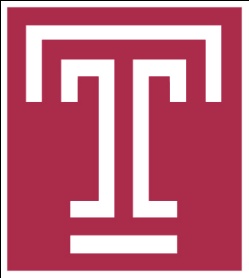 Maximizing the Number of Dual-Port Servers Given Network Diameter and Switch Port Number
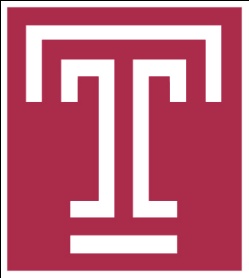 SWCube
The Generalized Hypercube
A node W is represented by a k-tuple 

Two nodes are connected directly by a link if and only if their addresses differ at one bit.
SWCube Construction
1.) replace the nodes in the original generalized hypercube with switches
2.) insert one server into each link that connects two switches
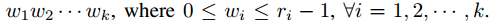 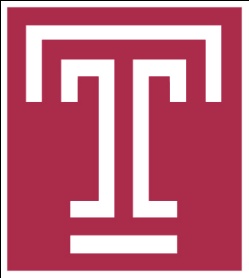 SWCube
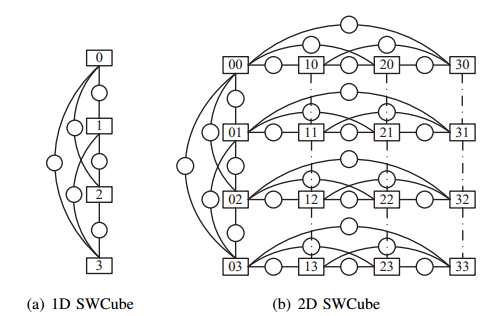 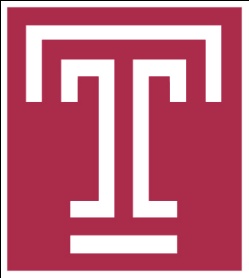 SWCube
Properties
Lemma 1: The distance of two servers that are along the same dimension is at most 2.
Lemma 2: The distance of two servers that are not along the same dimension is at most k + 1.
Theorem 3: The diameter of an SWCube(r, k) is d = k+1.
Theorem 4: In terms of network diameter and switch port number, the number of servers in an SWCube(r; k) is
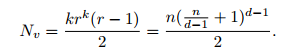 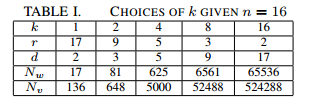 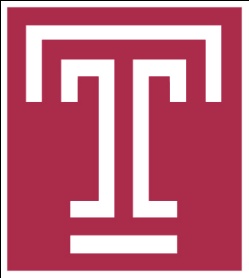 SWKautz
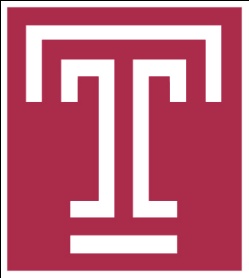 SWKautz
SWKautz construction
1.) replace each node in the original KA(n/2, k) graph with an n-port switch.
2.) remove the direction of all the edges and insert a server into each edge.
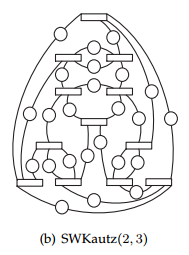 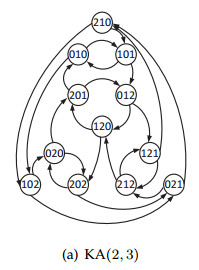 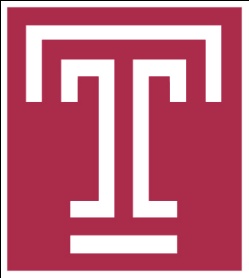 SWKautz
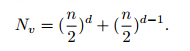 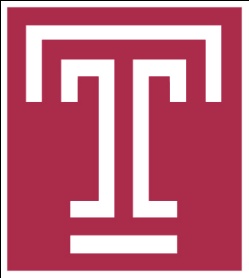 Existing architectures
FiConn
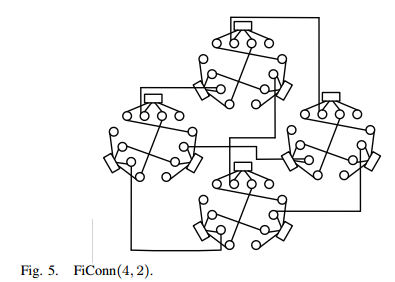 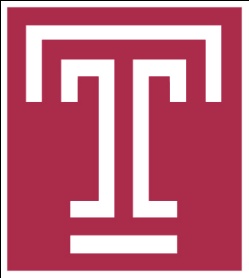 Existing architectures
HCN & BCN
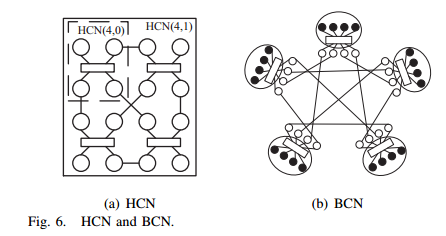 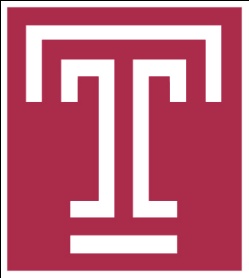 Existing architectures
DPillar
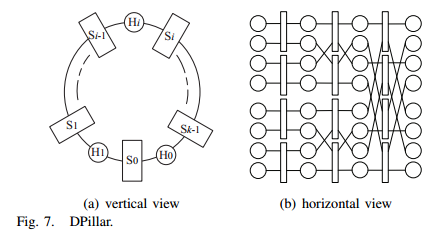 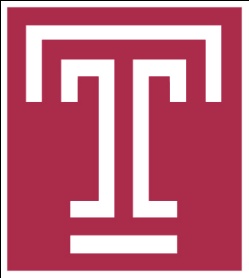 On the Comparison of Various Architectures
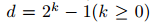 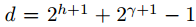 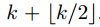 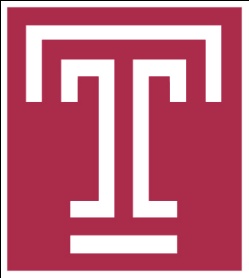 On the Comparison of Various Architectures
The Number of Servers Given d and n
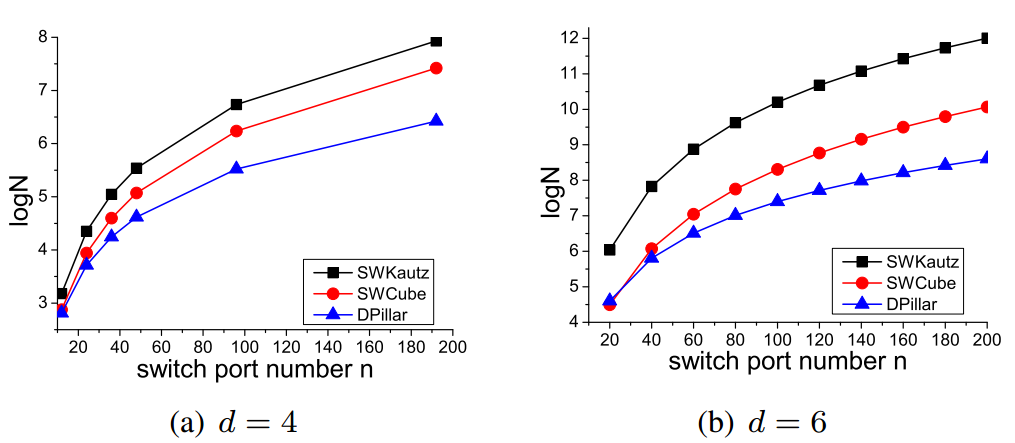 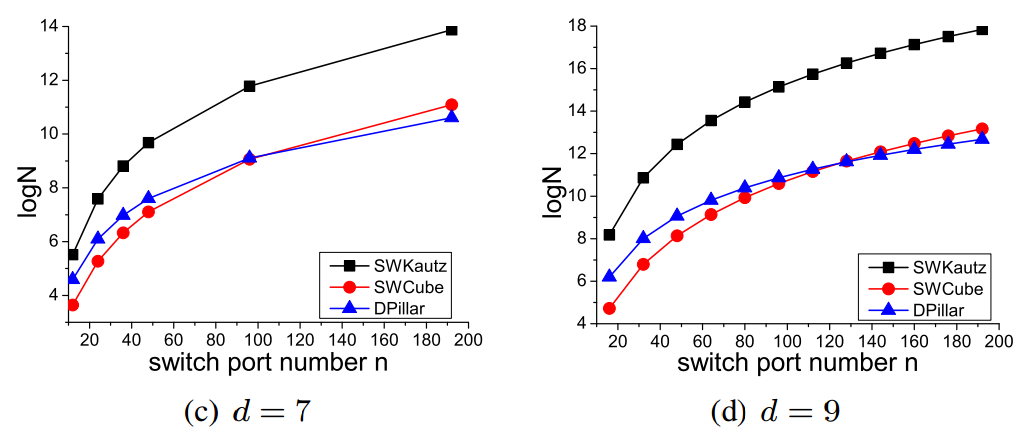 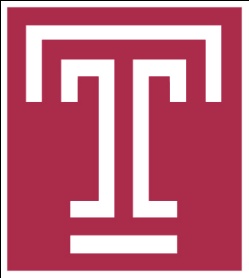 On the Comparison of Various Architectures
Hardware Interconnection Cost per Server
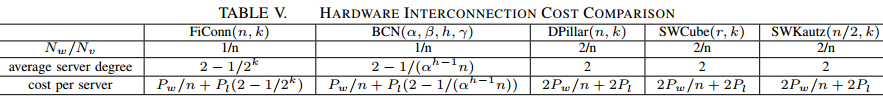 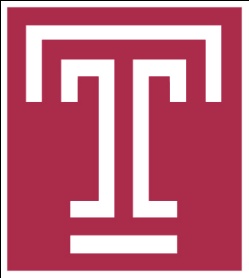 On the Comparison of Various Architectures
Influence of c on Various Architectures
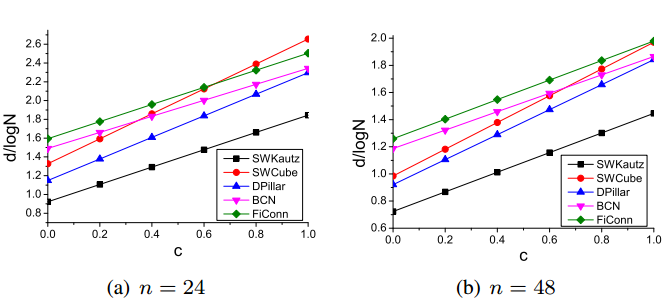 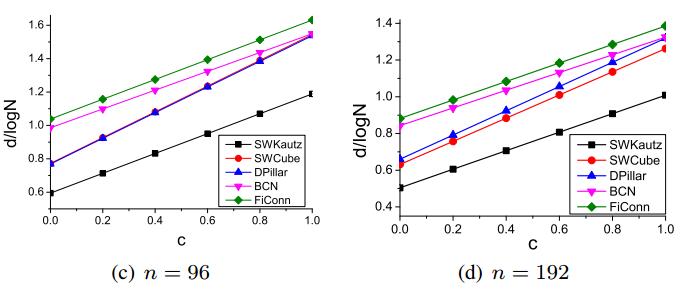 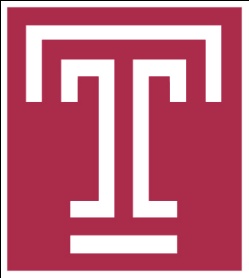 Evaluation of SWCube and SWKautz
Routing Properties of SWCube and SWKautz
SWCube
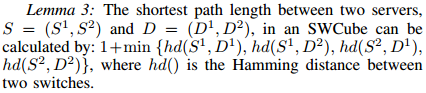 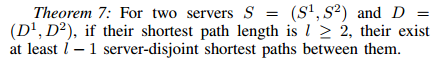 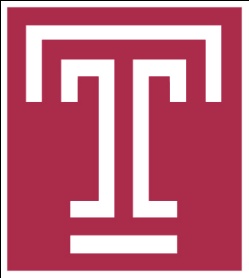 Evaluation of SWCube and SWKautz
Routing Properties of SWCube and SWKautz
SWKautz




Conclusion: both SWCube and SWKautz have good fault-tolerance properties.
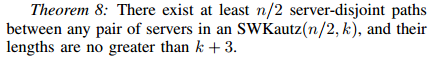 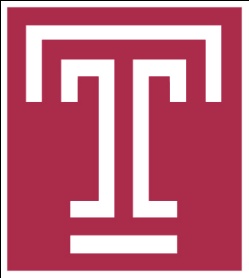 Evaluation of SWCube and SWKautz
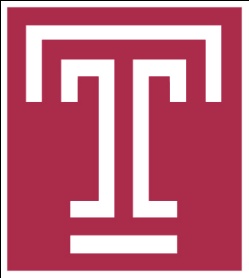 Evaluation of SWCube and SWKautz
Routing Simulation With Congestion
SWCube(13,2)
2028 servers
SWKautz(12,2)
1872 servers





Conclusion: Both SWCube and SWKautz have the capability of efficiently handling network congestion.
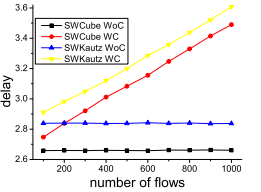 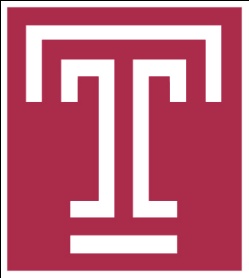 Conclusion
We propose the concept of Normalized Switch Delay (NSD), denoted by c,  to unify the design and analysis of DCNs for dual-port servers.
We ask the following fundamental question: what is the maximum number of dual-port servers that any architecture can accommodate at most, given network diameter d, and switch port number n? And give an upper bound on this maximum number.
We propose two novel DCN architectures that try to achieve this upper bound. Comparisons with the existing one demonstrate various advantages. Evaluations on themselves show they have good properties for DCNs.
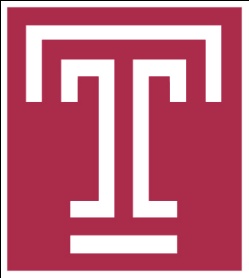 The End!
Thank you for your attention!
Questions?
dawei.li@temple.edu